Humanisation des soins :au cœur de notre système de santé?
Catherine Fonck
05/2022
Catherine Fonck 05/2022
Catherine Fonck 05/2022
Soins centrés sur le patient (Balint 1969) et sur la personne, en alternative au modèle paternaliste et centré sur la maladie
Patient acteur de sa santé, impliqué dans les décisions et les soins ainsi que ses proches, empowerment
Approche holistique
Dimension relationnelle : 
respect du patient, de son autonomie, de sa dignité
compassion, empathie, respect, patience
communication 
Dimension organisationnelle des soins
Dimension structurelle
Cure et Care
Catherine Fonck 05/2022
[Speaker Notes: ,]
Patient 2019 Oct;12(5):461-474
Catherine Fonck 05/2022
Bouleversement de l’organisation des soins de santé
Catherine Fonck 05/2022
Qualité
Maladies chroniques
Efficacité
Automatisation
Accessibilité des soins
Réduction durée de séjour
Rationnement du temps
Sécurité
Fragmentation des parcours de soins
Forfaitarisation
Economies
Hyperspécialisation
Nouvelles technologies
Lourdeur et complexité des pathologies
Turn over des patients
Maîtrise des coûts
Vieillissement de la population
Virage ambulatoire
Catherine Fonck 05/2022
Catherine Fonck 05/2022
Loi relative aux droits du patient 2002
rassemble en un texte unique les divers droits attachés aux personnes bénéficiaires de soins de santé. 
précise les droits et devoirs des patients
champ d’application est celui de la relation qui s’établit entre un patient et un praticien professionnel de la santé à l’occasion d’un soin
Droits 
à recevoir des prestations de soins de qualité
au libre choix du praticien professionnel
à recevoir l’information relative à la santé
au consentement libre et éclairé
d’avoir un dossier médical tenu à jour, conservé en lieu sûr ; droit de le consulter et d’en obtenir des copies ; droit de consultation post-mortem pour les proches
au respect de la vie privée et de l’intimité
d’accès à une fonction de médiation compétente
à la prise en charge de la  douleur
Catherine Fonck 05/2022
2014 : 18 525 plaintes
65% qualité des prestations
15% information sur état de santé
6% consentement libre et éclairé
5% consultation du dossier
2% copie du dossier
Catherine Fonck 05/2022
Principales difficultés relatives à la communication soignant-patient
4/10 = ne pas comprendre, pas assez de temps, pas de suivi correct des recommandations, si complications
Compliance au traitement
Impact financier peu (pas) connu : 
	Vlaams Patiëntenplatform 2017 =81% des patients
Manque d’empathie et respect
Temporalités non concordantes
Patient pas ou insuffisamment impliqué dans les décisions

				Avis Commission fédérale relative aux droits du patient 09/2019
Catherine Fonck 05/2022
Plus d’humanisation des soinset donc plus de qualité des soins :quels leviers politiques?
Nombreux…

Communication
Des soignants bien formés et en nombre suffisant
Numérisation, défis technologiques
Catherine Fonck 05/2022
Communication patient-soignants-famille-…
Formation initiale et continue :
Formation à la communication via cfr MG/Infirmiers/VT : mises en situation, ateliers
Littéracie en santé : langage adapté, disponibilité, adhésion et motivation
Formation spécifique en soins palliatifs pour tout soignant
Donner du temps…pour annoncer un diagnostic difficile, pour expliquer, pour le soin, pour un temps d’arrêt à côté des actes plus « techniques » : reconnaitre l’acte relationnel et l’acte intellectuel
Donner du temps…pour une évaluation de la capacité décisionnelle et le dialogue avec des personnes vulnérables et leurs proches  
Approche multidisciplinaire, yc avec dimension sociale
Soutien des projets spécifiques et des initiatives sur le terrain
Favoriser une communication sur les erreurs et sur les complications. 
Loi néerlandaise : obligation d’informer le patient en cas d’erreur médicale
Renforcement fonction médiation droits du patient dans les hôpitaux et MR/MRS
Catherine Fonck 05/2022
Suffisamment de soignants bien formés et soutenus
Donner du temps…
Pénurie infirmiers et aide-soignants
Soins plus intégrés, yc volet social : ne pas découper le patient en fonction de structures
Accueil/accompagnement adapté aux situations de vulnérabilité
Soutien psychologique soignants, bien-être au travail
Soutien aidants proches
Catherine Fonck 05/2022
Absentéisme : fermeture de lits hospitaliers jusqu’à 30%
Postes vacants infirmiers 
2019 : 4500
22022 : 6000 
Réorientation professionnelle rapide 5-10 ans : 
202 000 infirmiers (2019)
152 000 infirmiers actifs
109 000 aides-soignants
Plus d’1 infirmier sur 3  + de 50 ans
Nouveaux étudiants…?
Catherine Fonck 05/2022
[Speaker Notes: Fermeture lits pour absentéisme]
Catherine Fonck 05/2022
Nombre d’infirmiers par 1000 habitants supérieur à la moyenne européenne
Plus de 1 infirmier sur 3 est âgé de plus de 50 ans
Encore réduction de la durée de séjour estimée à 5% entre 2014-2025 : augmentation de l’intensité des soins
Réforme paysage hospitalier, forfait, nomenclature
Plus le ratio patients infirier est élevé plus le risque est élevé d’épuisement émotionnel est important, d’insatifaction et d’intention de quitter l’hopital
Catherine Fonck 05/2022
Références internationales :
Ratio patients/infirmier supérieur à 8 est considéré comme peu sûr
Ratio de sécurité : 4 patients par infirmier en jour, et 8 la nuit
2019 : ratio moyen patients/infirmier 9,4. Moyenne européenne 8,3 (2009)

Prestation de jour en moyenne 7,1 patients/I
Prestation d’après midi/soir 8,9 patients/I
Prestation de nuit 18,1 patients/I
Catherine Fonck 05/2022
Catherine Fonck 05/2022
Catherine Fonck 05/2022
➡️ Normes encadrement : 
	- nombre maximum de patients/infirmier dans les hôp (en 	fonction service)
	- révision dans les MR/MRS : n’ont plus évolué depuis 1994 
	- domicile
➡️ Fonds blouses blanches/IFIC (avec tous ses soucis…)
➡️ Plan d’attractivité sur toute la carrière professionnelle : reconnaissance spécialisations, revalorisation, conditions de travail, conciliation vie famille, pénibilité du métier
Catherine Fonck 05/2022
Catherine Fonck 05/2022
Faire de la révolution/transition digitale un allié invisible des patients et des soignants santé connectée
Dr Google 😁
Pour soutenir l’humanisation 
Pas rationnaliser pour rationnaliser
Pas pour standardiser/fragmenter/
Pas pour remplacer le contact patient (ex Doktr)
Pour libérer du temps des soignants, du temps de communication avec le patient, des charges administratives
Pour améliorer la qualité de prise en charge du patient  : trajets de soins plus efficients, médecine personnalisée, acteurs de leur santé, aides à la décision
Points d’attention 
protection de la vie privée et des données médicales
fracture numérique
Catherine Fonck 05/2022
[Speaker Notes: Bousule les pratiques et j’en suis consciente. Mais s’impose à nous, donc en tirer le meilleur
Uniquement pour l’efficacité ou bien plus que cela?
Qulaité prise en charge : parcours de soins, mal chroniques, suivi domicile, moins d’attente pour examens ou salle urgence par gestion des flux des patients , intelligence artificielle diagnostic, sécurité
Ensuite, grâce à l’intelligence artificielle, on a désormais les moyens de générer beaucoup plus de connaissances à l’échelle individuelle, à partir des données des hôpitaux et de la vie réelle. Enfin, les laboratoires pharmaceutiques s’investissent fortement dans ces approches de médecine personnalisée, qui ont commencé dans des domaines comme la cancérologie.
Lire aussi   Intelligence artificielle et médecine : des promesses et beaucoup de questionsConcrètement, cela va se traduire par une généralisation des outils d’aide à la prescription, et du suivi hors les murs de l’hôpital, grâce au développement de téléconsultations, et d’applications permettant de surveiller et de transmettre en temps réel les paramètres des malades. Ces applications pourront, par exemple, détecter un effet indésirable d’un médicament, une poussée de maladie chronique, une rechute de cancer.
Pour les patients, c’est une bonne nouvelle car ils reprendront ainsi du pouvoir et seront davantage acteurs de leur santé. Les professionnels de santé et notamment les médecins auront, eux, besoin d’aides à la décision. Ils seront de plus en plus des gestionnaires de systèmes, comme les pilotes d’avion.
Reste à savoir qui construira et sera propriétaire des avions. Aux Etats-Unis, les géants du numérique se positionnent comme acteurs de santé. Ainsi, Amazon propose des prestations de livraison de médicaments, de téléconsultations et même de soins à domicile. Apple a créé ses propres cliniques. En France, cette question reste pour l’instant ouverte. »
Il vous reste 85.42% de cet article à lire. La suite est réservée aux abonnés.
CONTENUS SPONSORISÉS PAROUTBRAIN
PUBLICITÉVOICIAdieux de Phil Collins : sa fille Lily Collins lui rend hommage
PUBLICITÉNOUVELLE PAGE SANTÉQuelle est la taille de votre prostate ? Faites le test !
PUBLICITÉJE-FAIS-LE-TEST.COMTest : avez-vous un chakra en déséquilibre ?
PUBLICITÉGÉOEn Arabie Saoudite, 81 condamnés à mort exécutés en un seul jour
PUBLICITÉARGO ÉDITIONSL’immobilier Metaverse : le nouvel Eldorado des investisseurs]
Juste un aperçu…
Bons en avant…⛔️ aux reculs (réparer)
Innovation, qualité et efficience peuvent et doivent rimer avec humanisation pour inventer les soins de demain
Impact sur l’humanisation des soins doit être au cœur de toutes les décisions politiques de santé : « human care mainstreaming »
Catherine Fonck 05/2022
[Speaker Notes: Tout sauf exhaustif, le programme du jour montrera combien les facettes sont nombreuses et complémentaires]
Merci pour votre attention!

Take care…
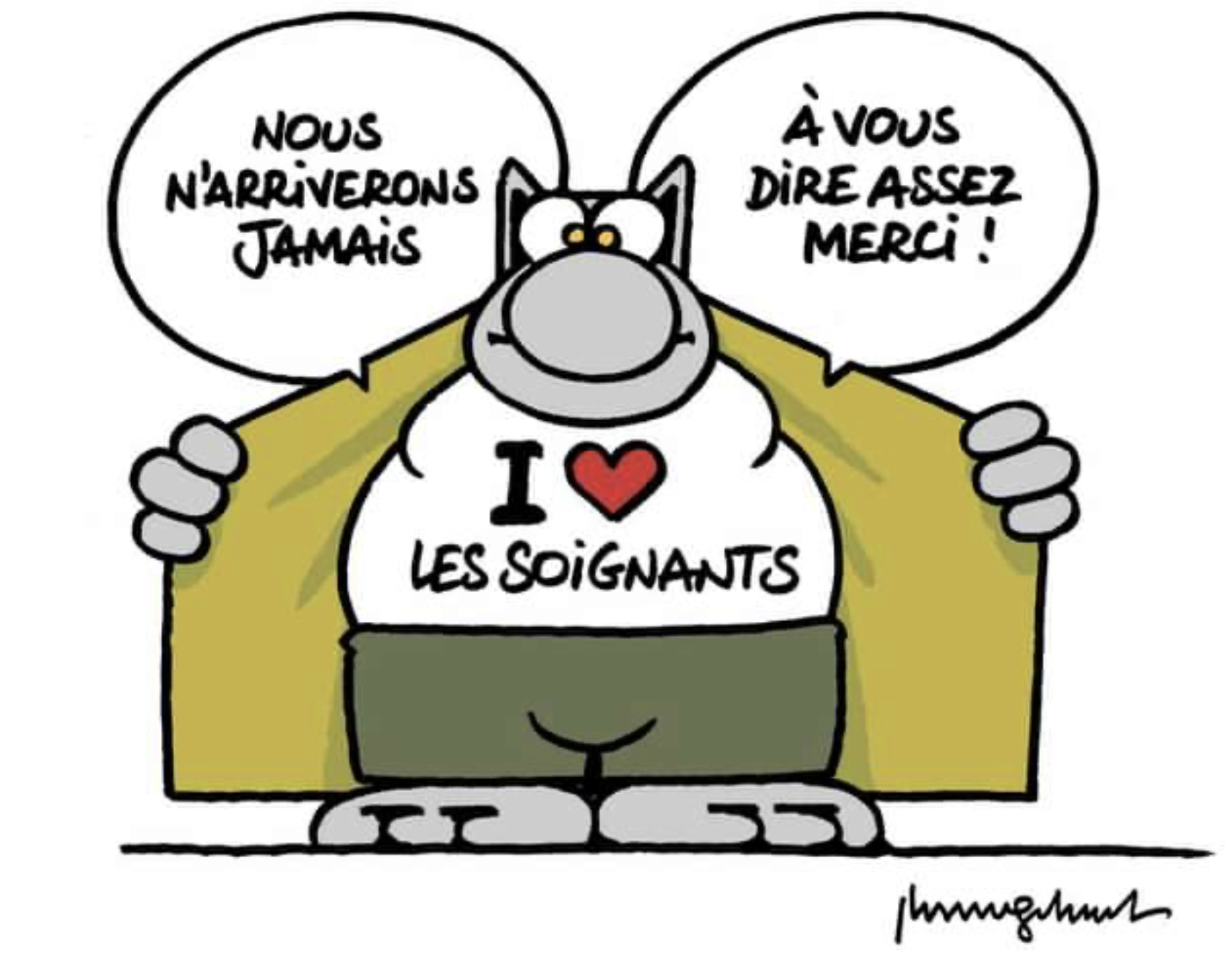 Catherine Fonck 05/2022